Por ser RESPETUOSO con los compañeros
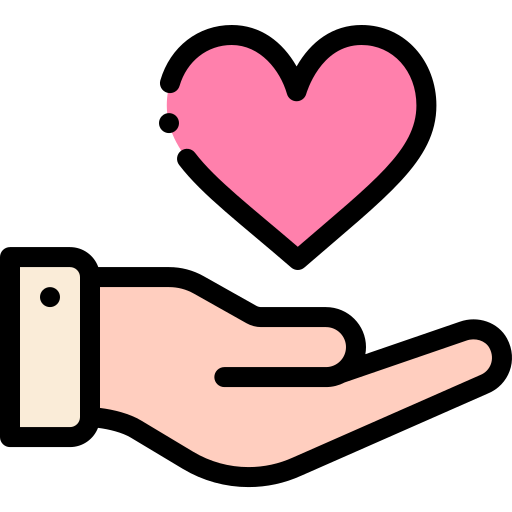 Por ser una campeona con las fichas
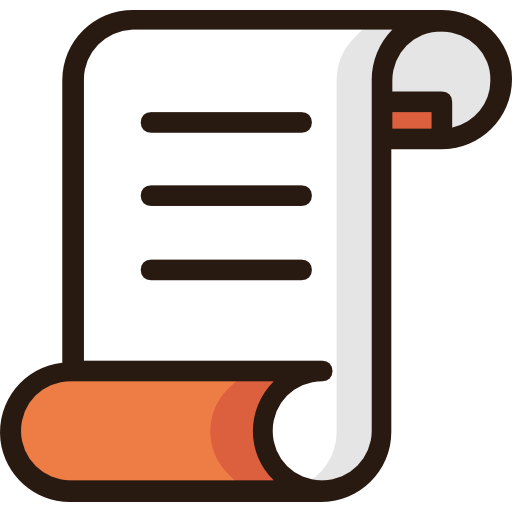 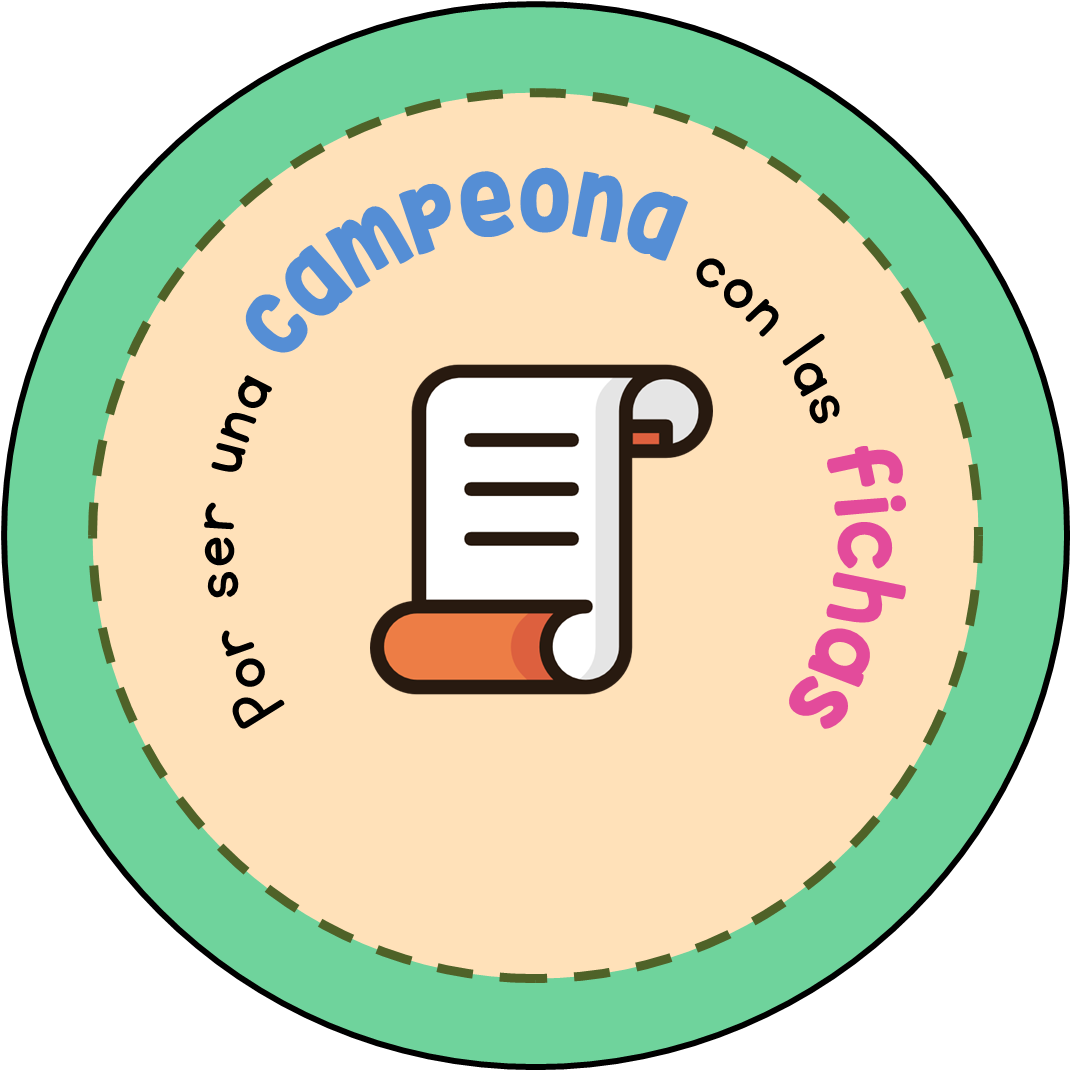 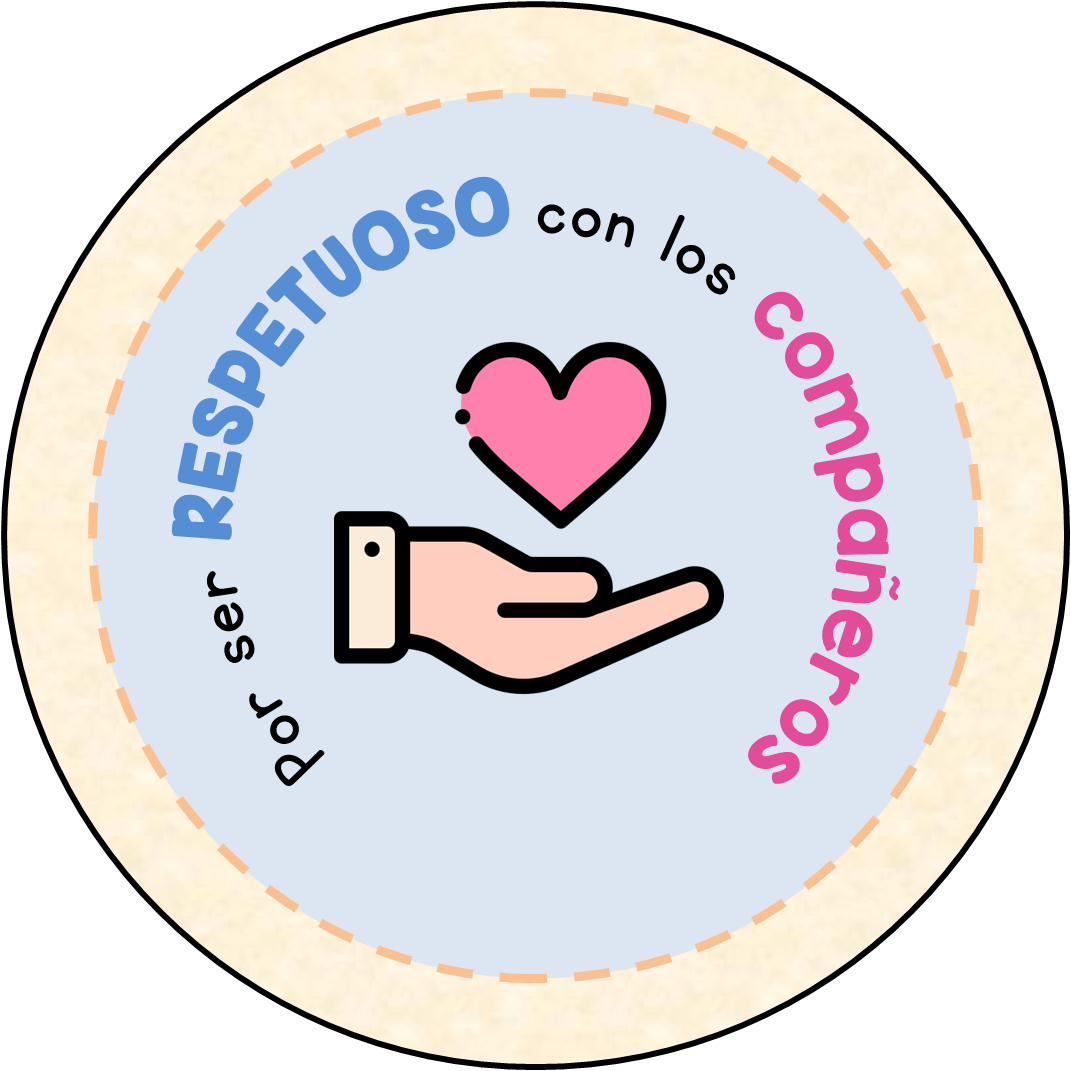